Cross Drainage Works
Canal aligned along ridge line/watershed line
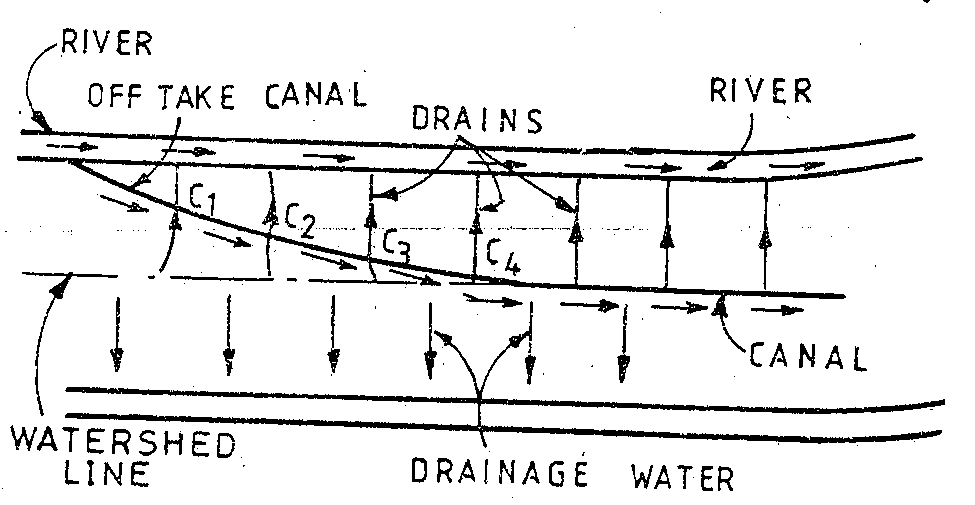 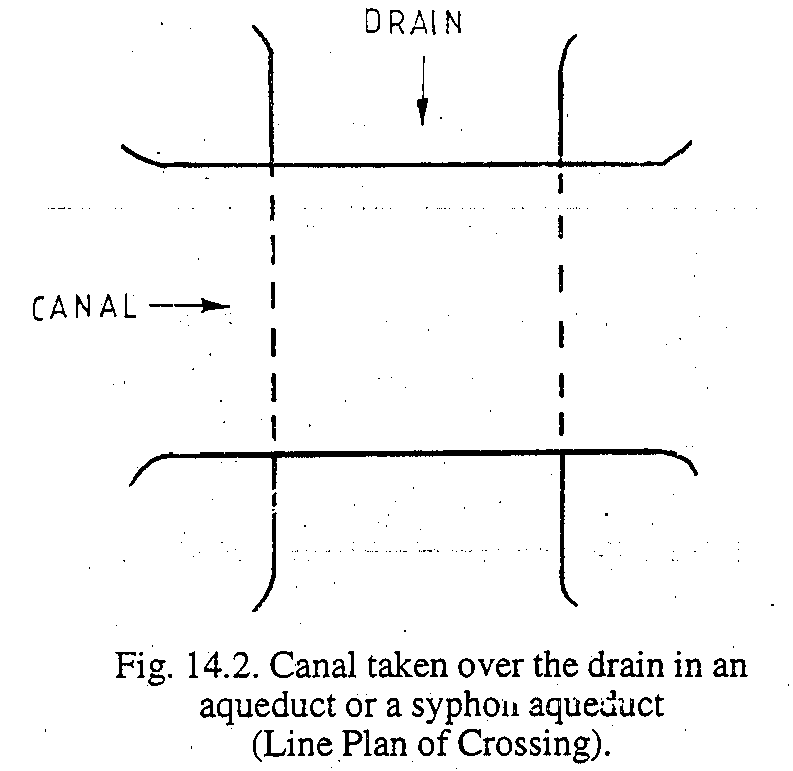 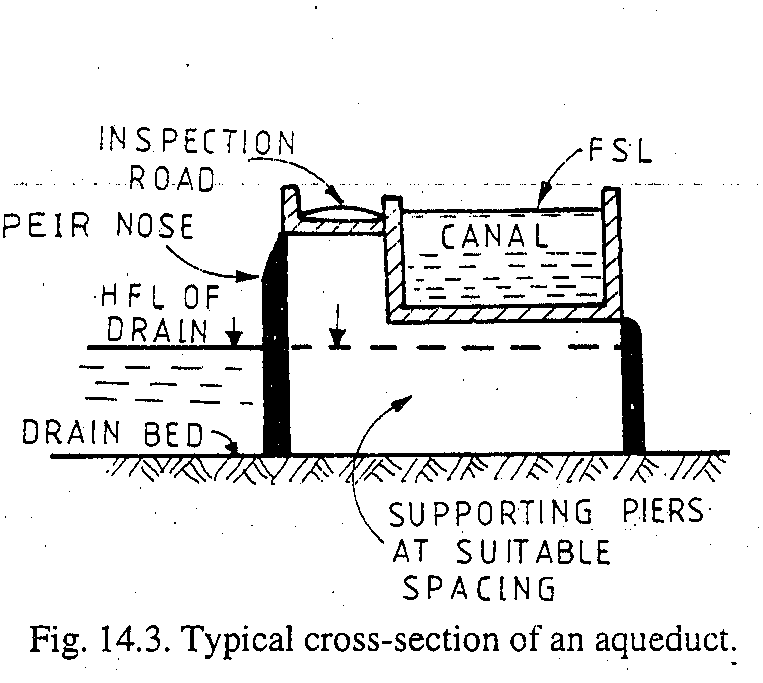 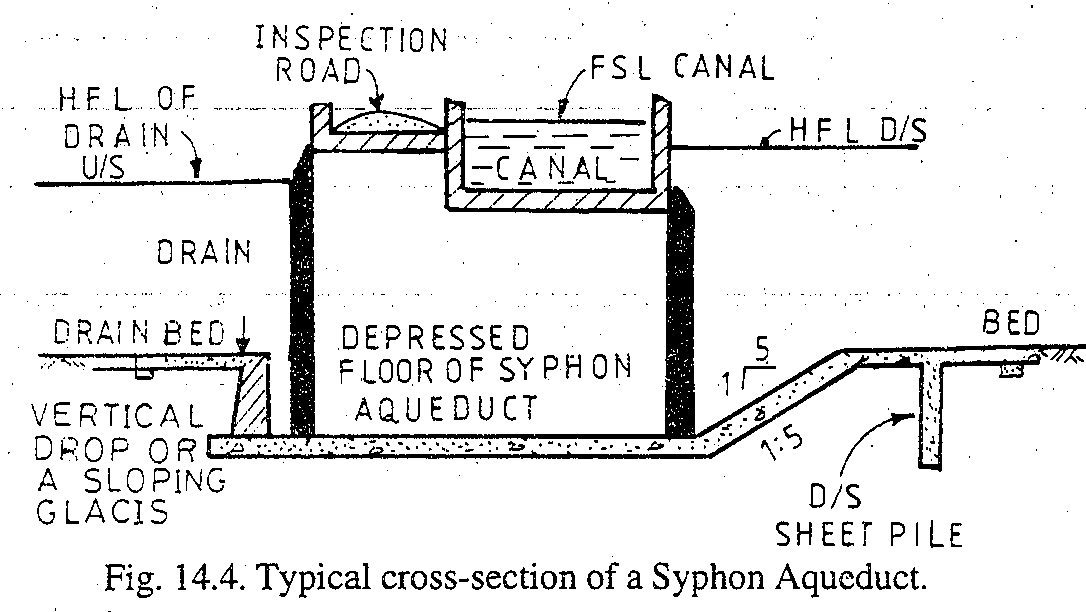 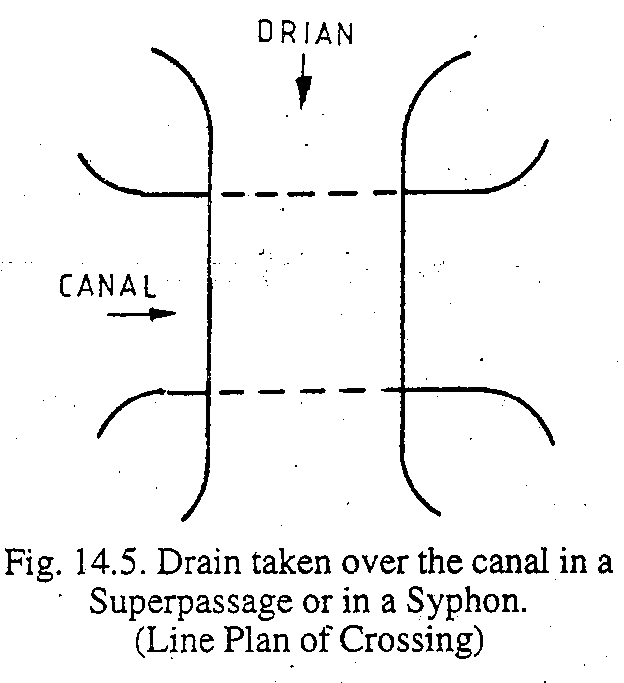 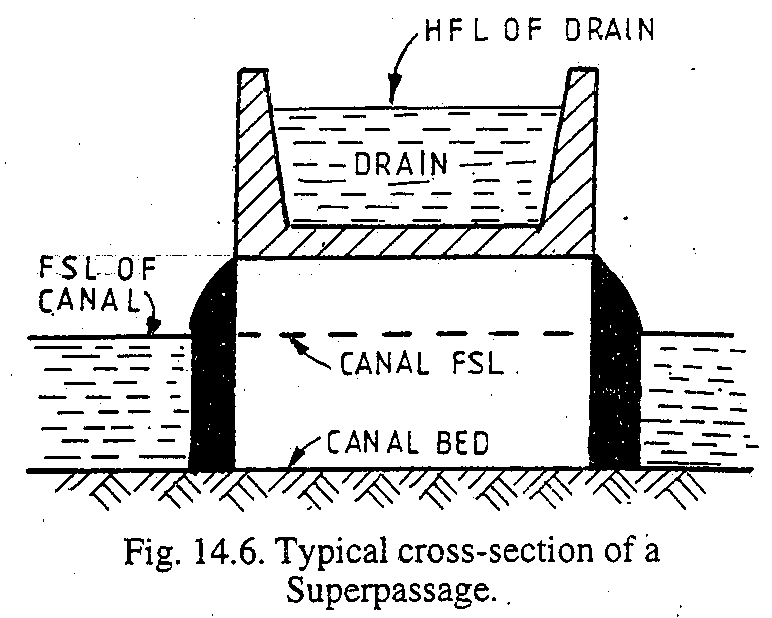 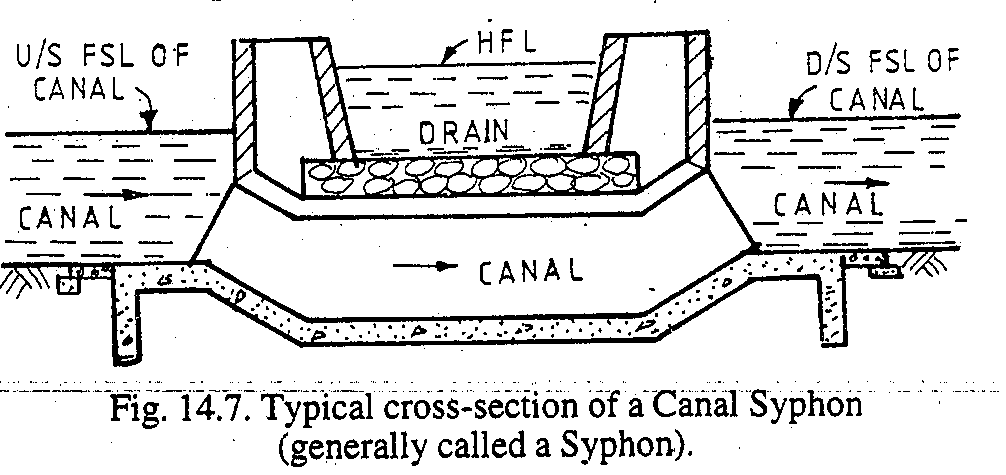 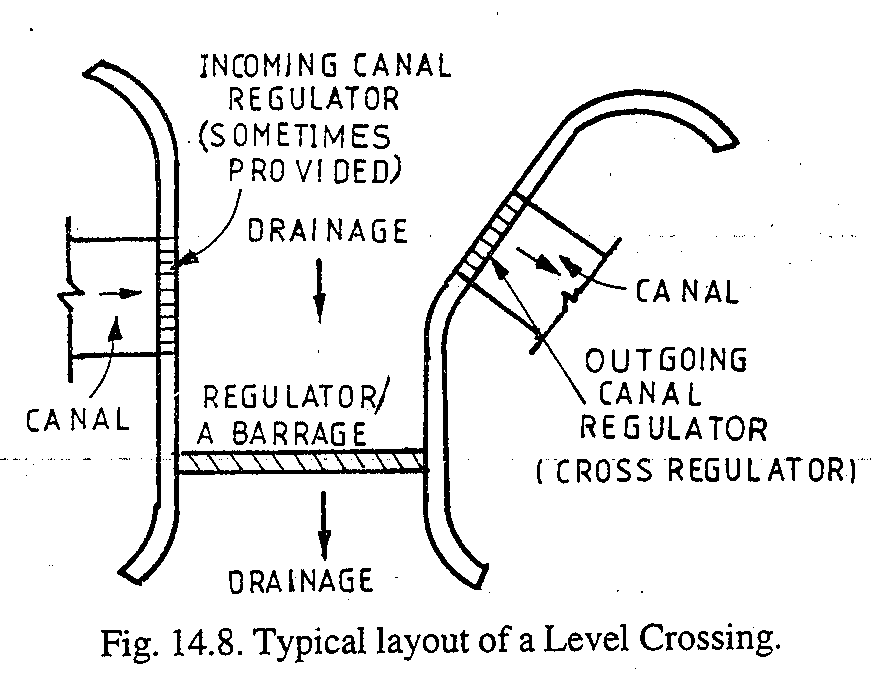 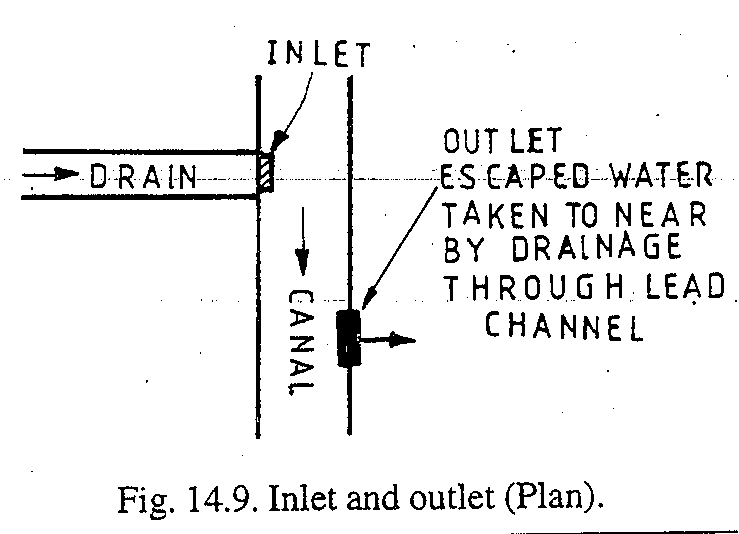 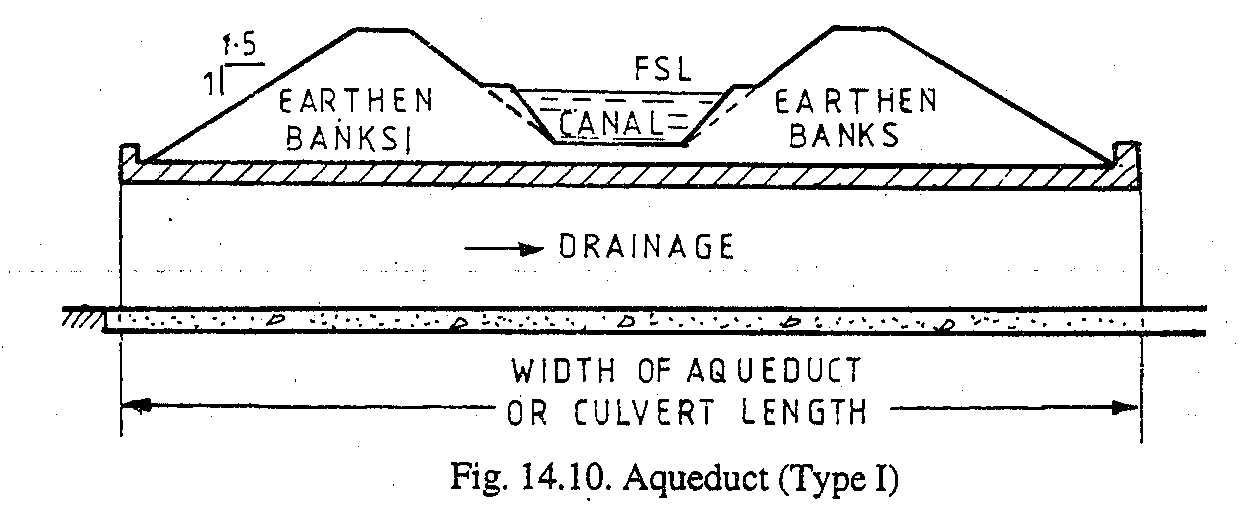 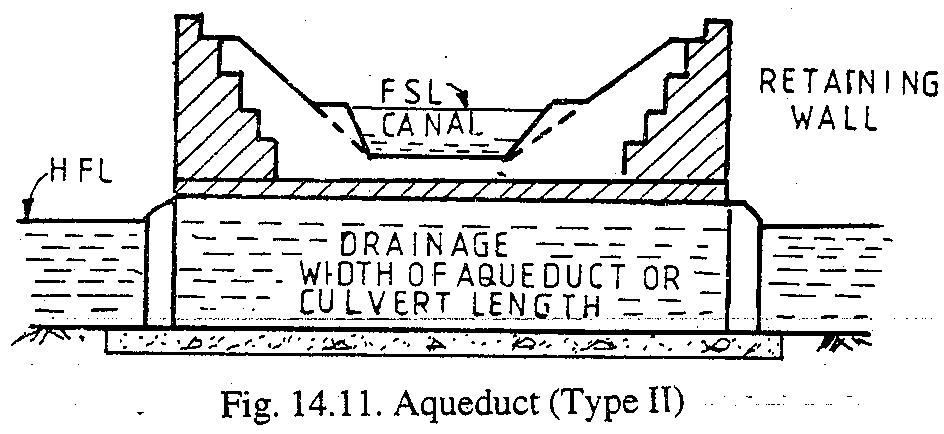 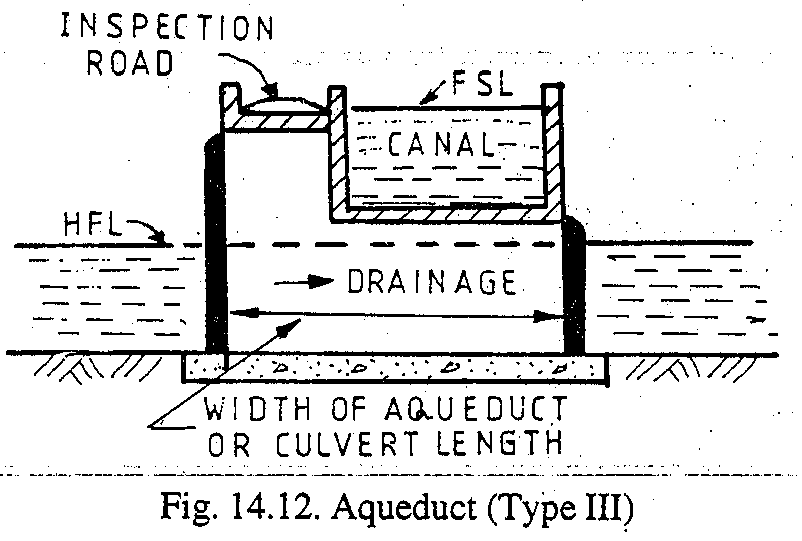 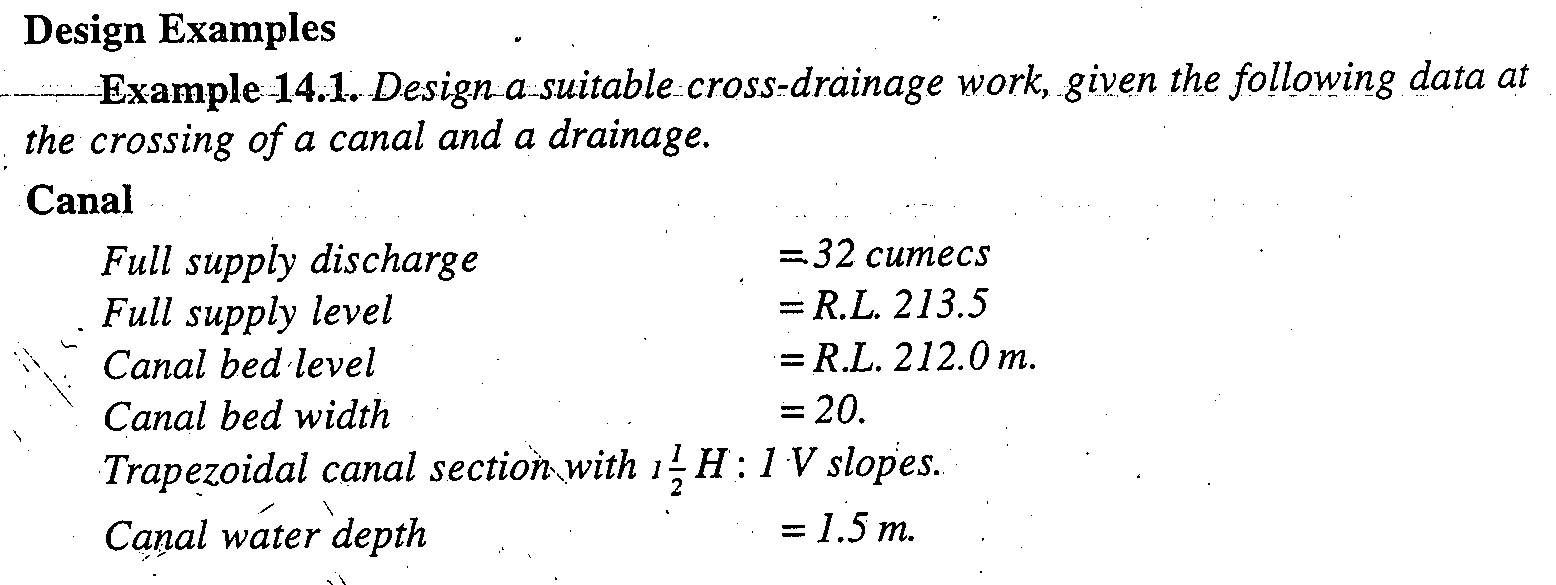 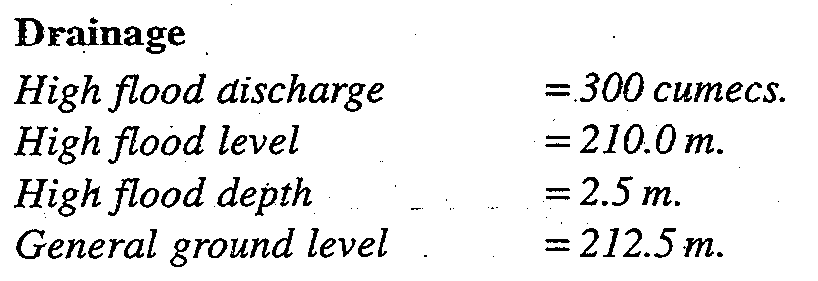 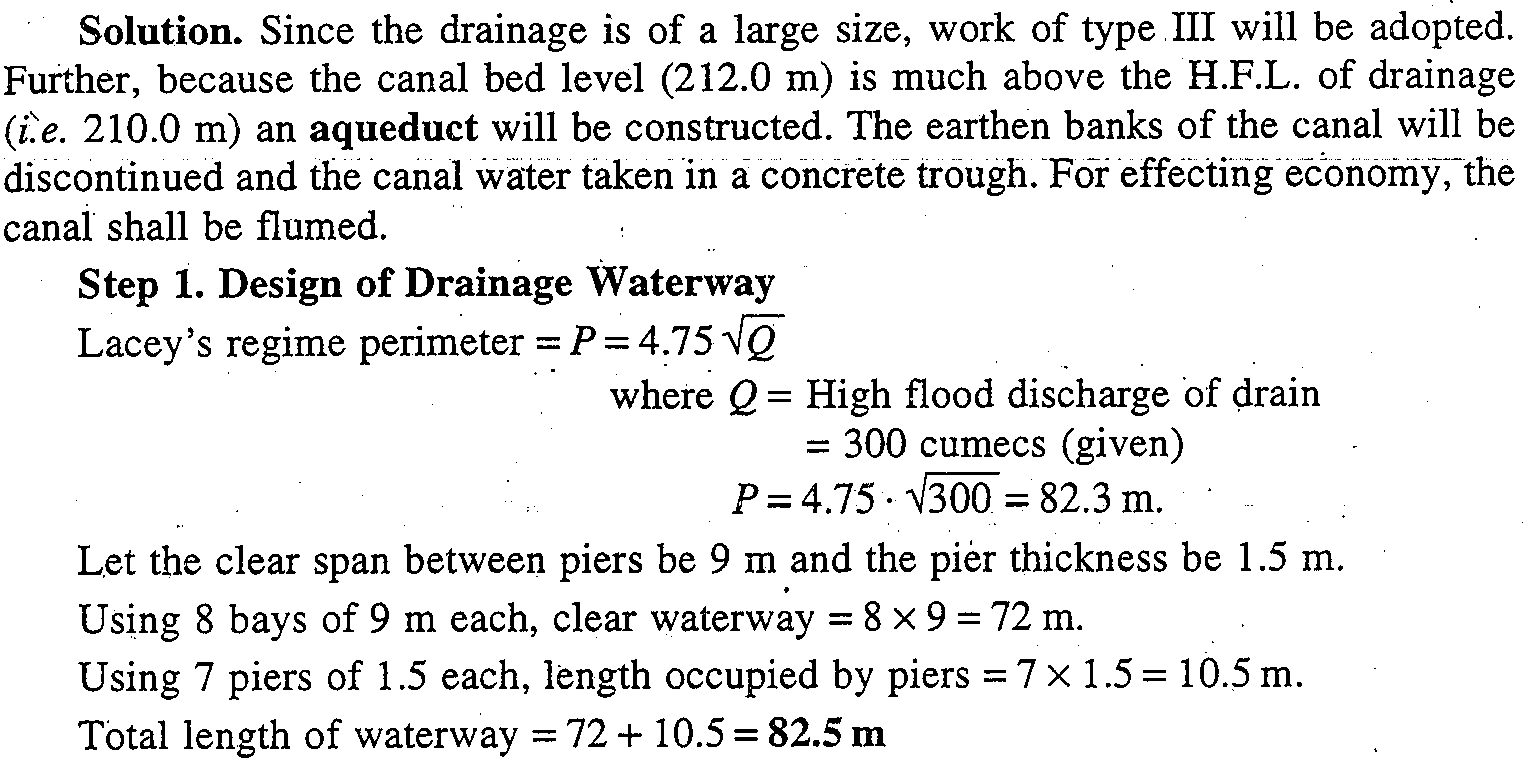 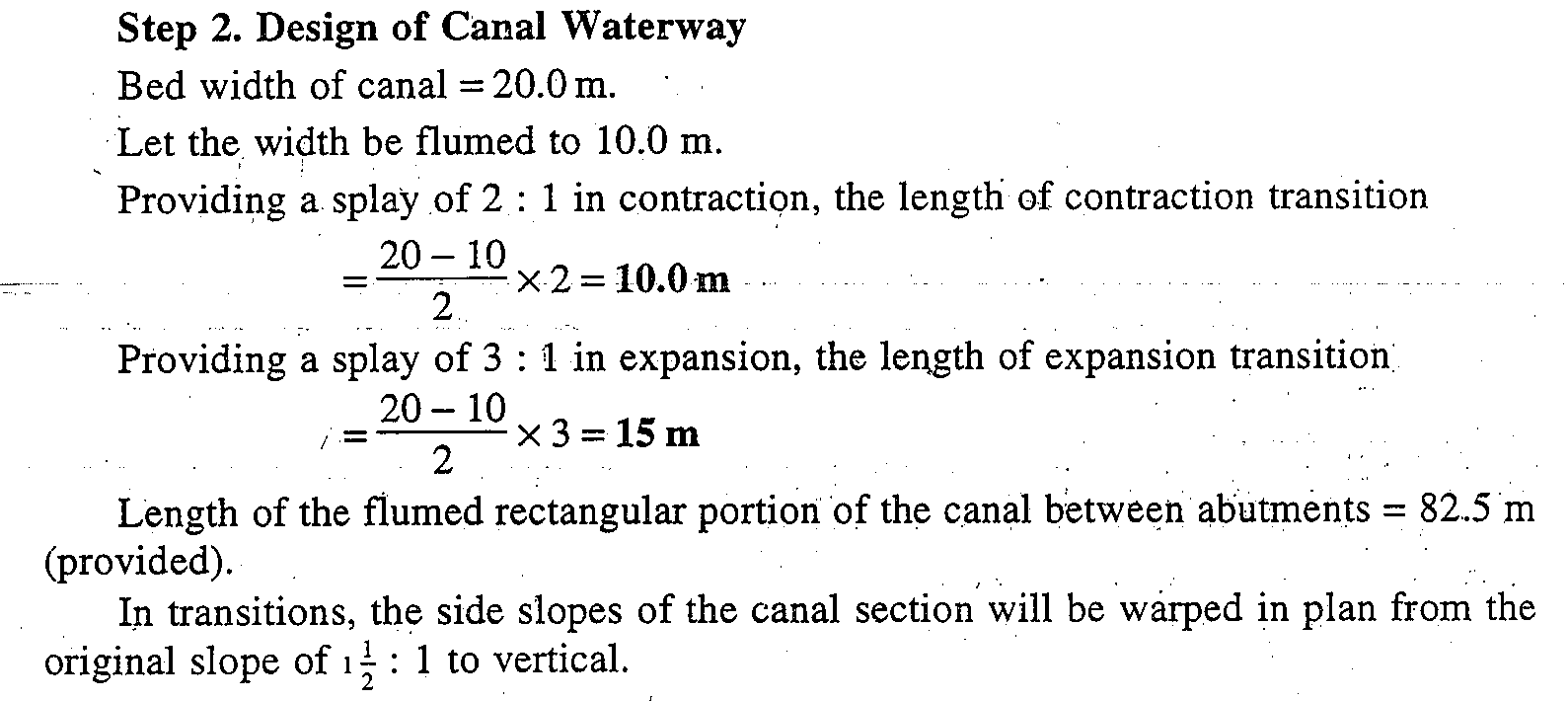 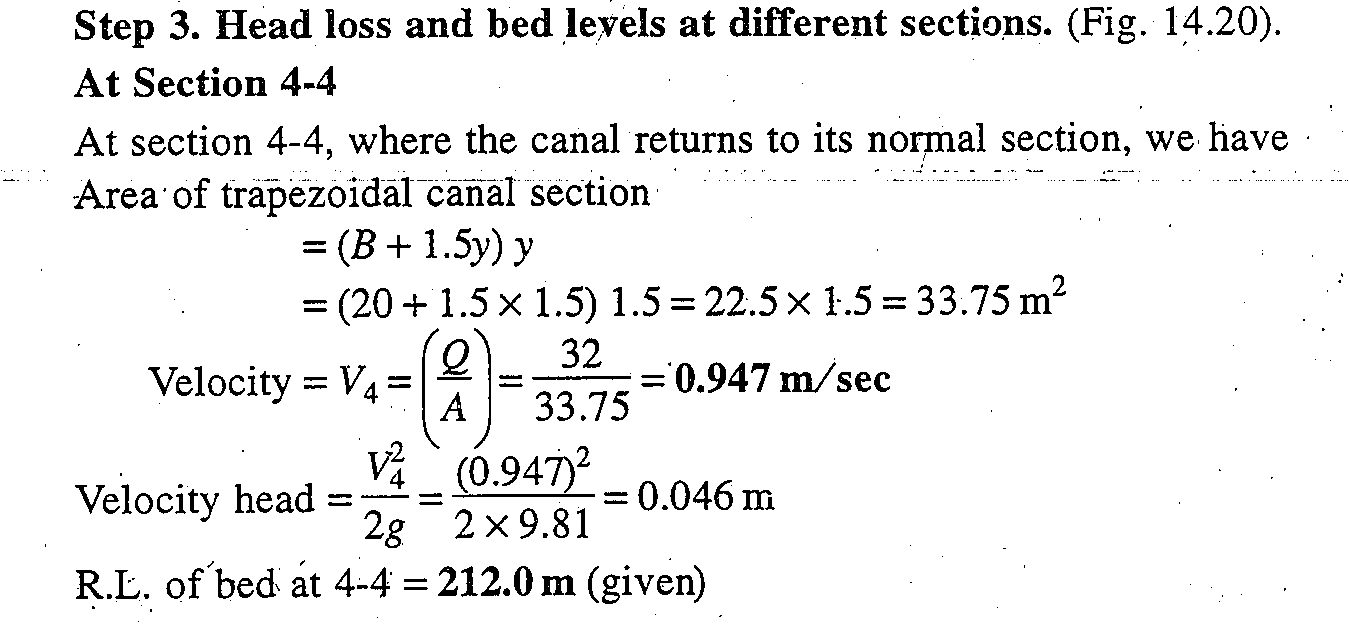 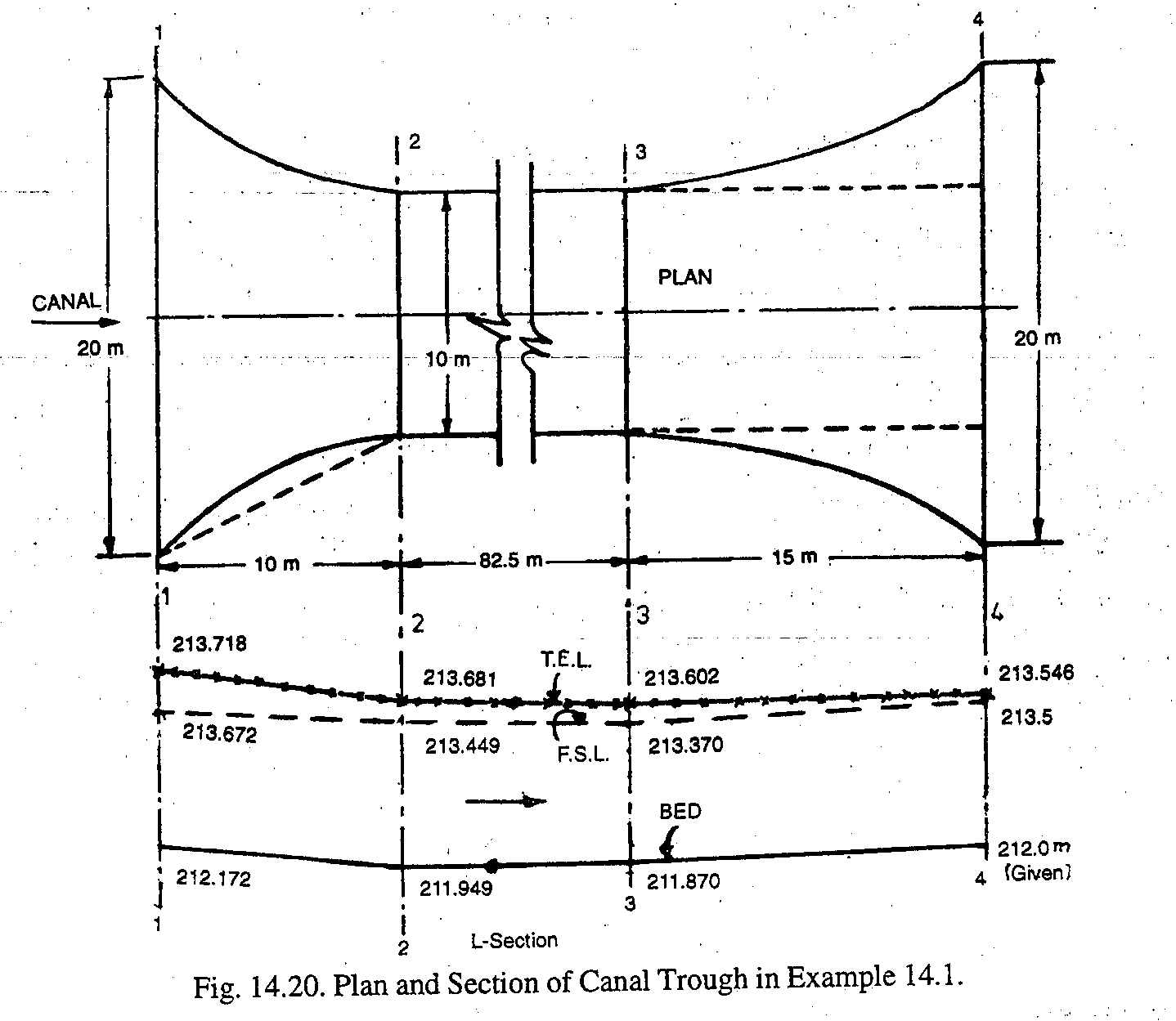 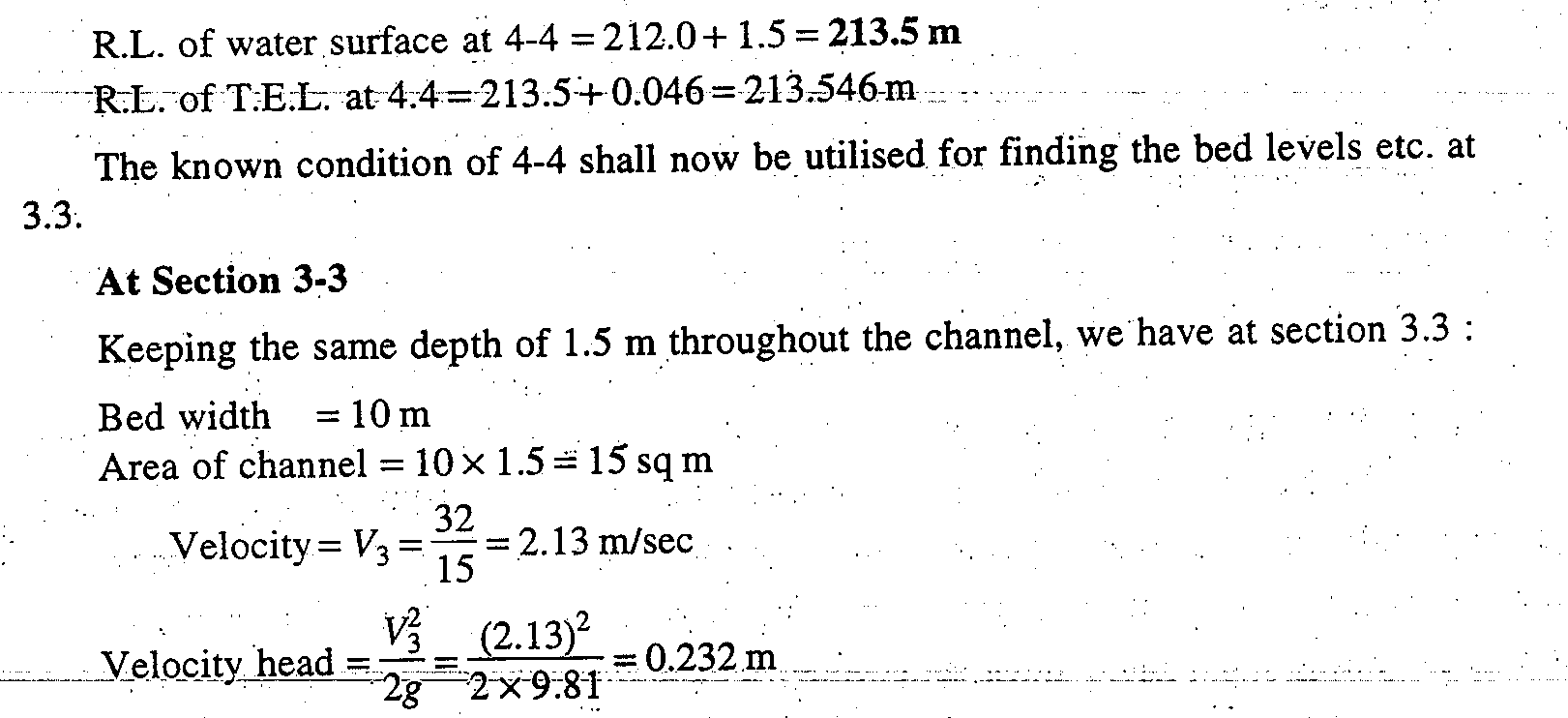 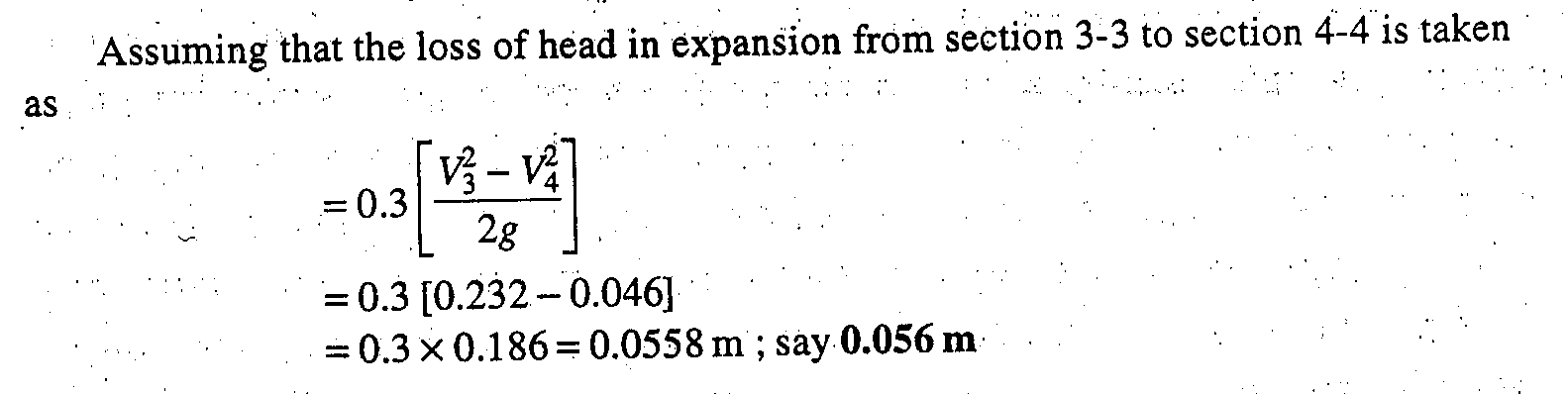 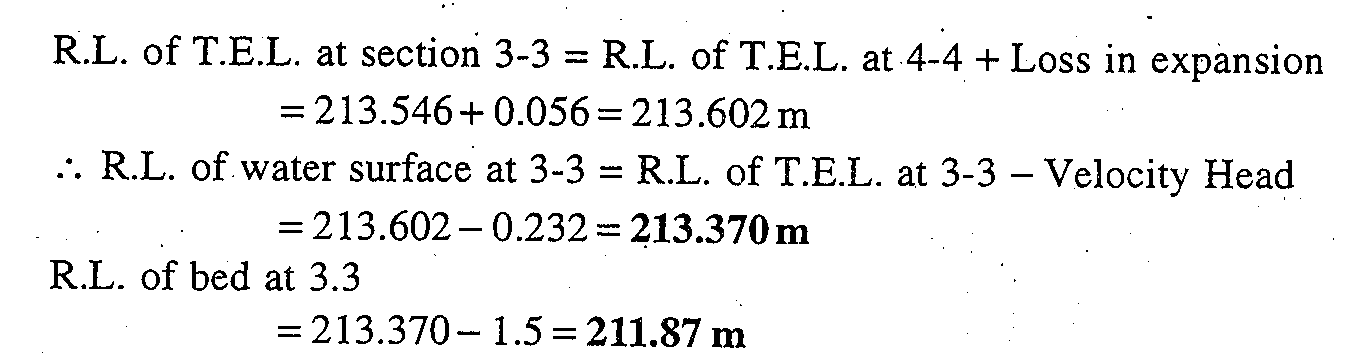 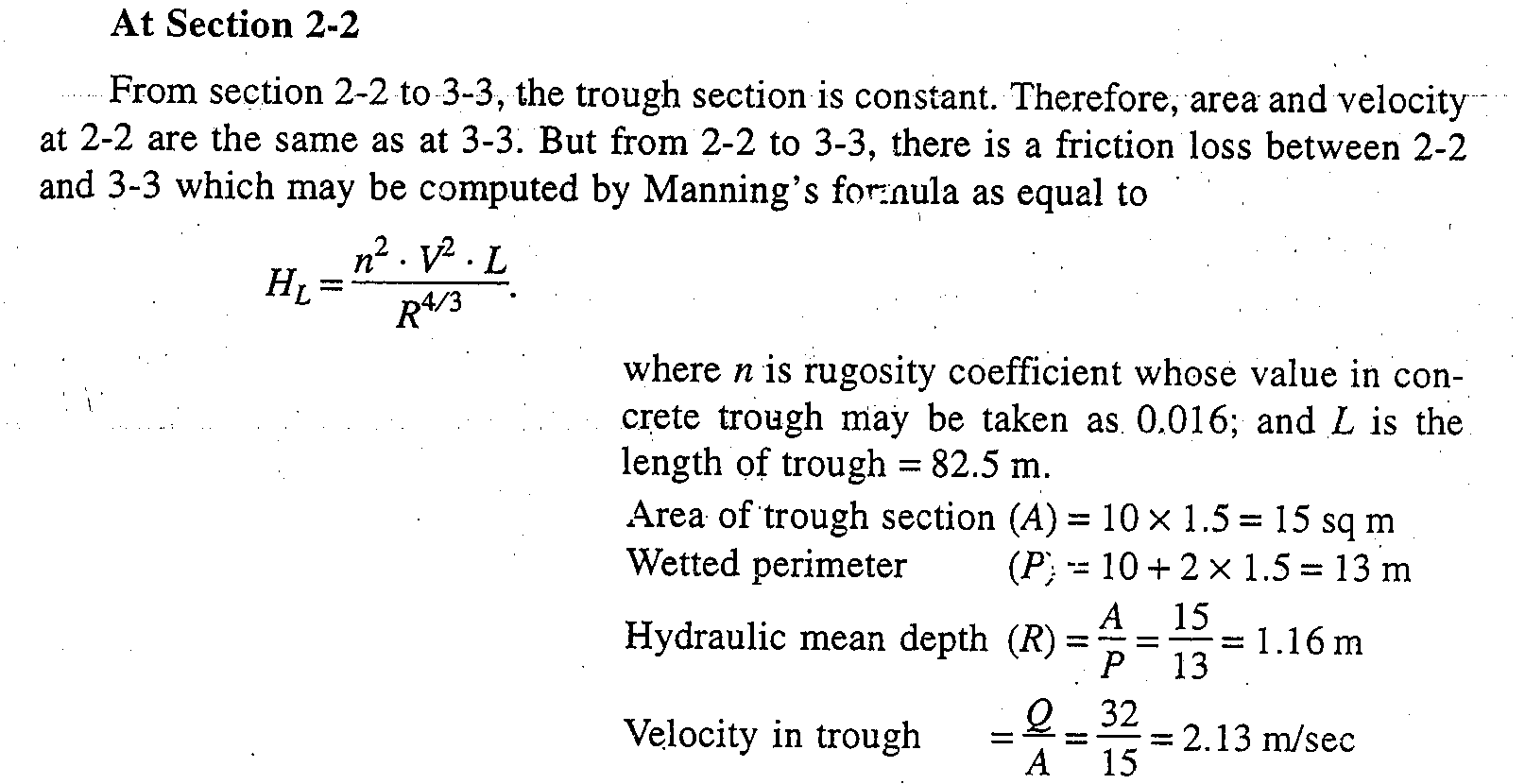 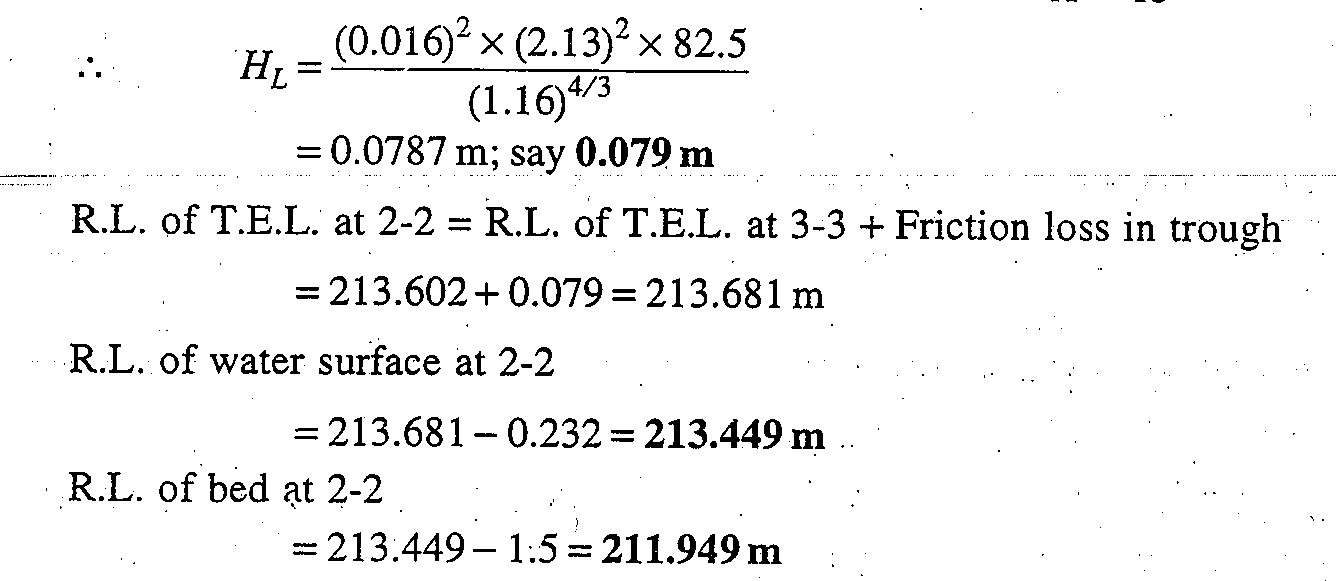 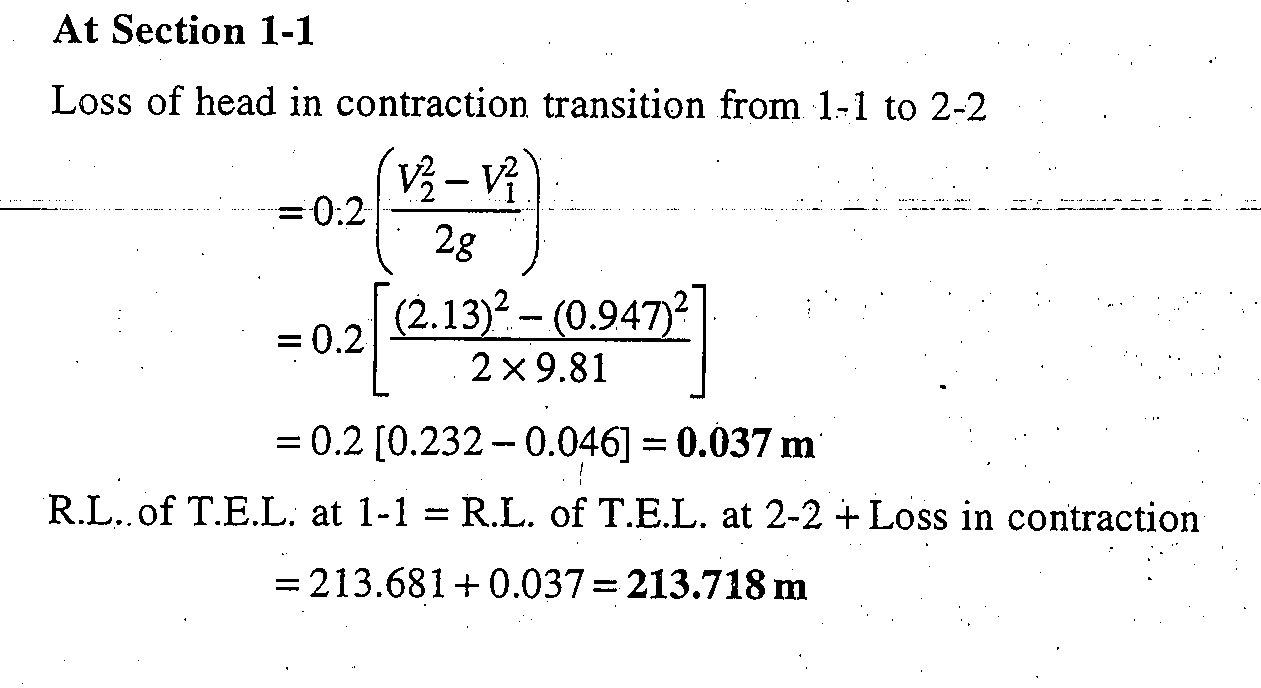 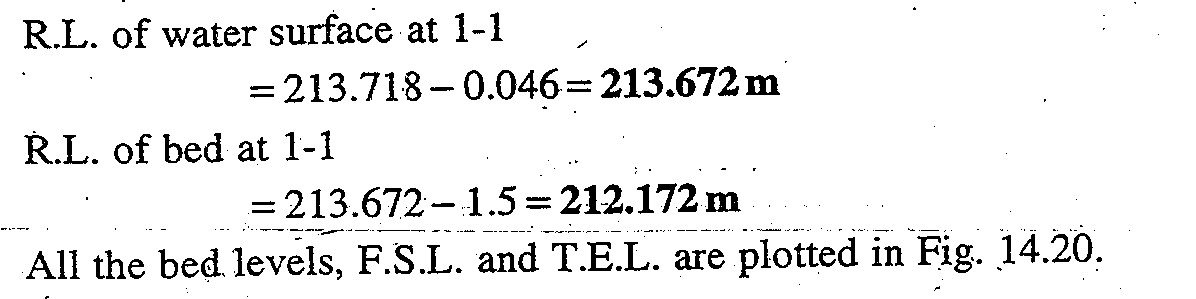 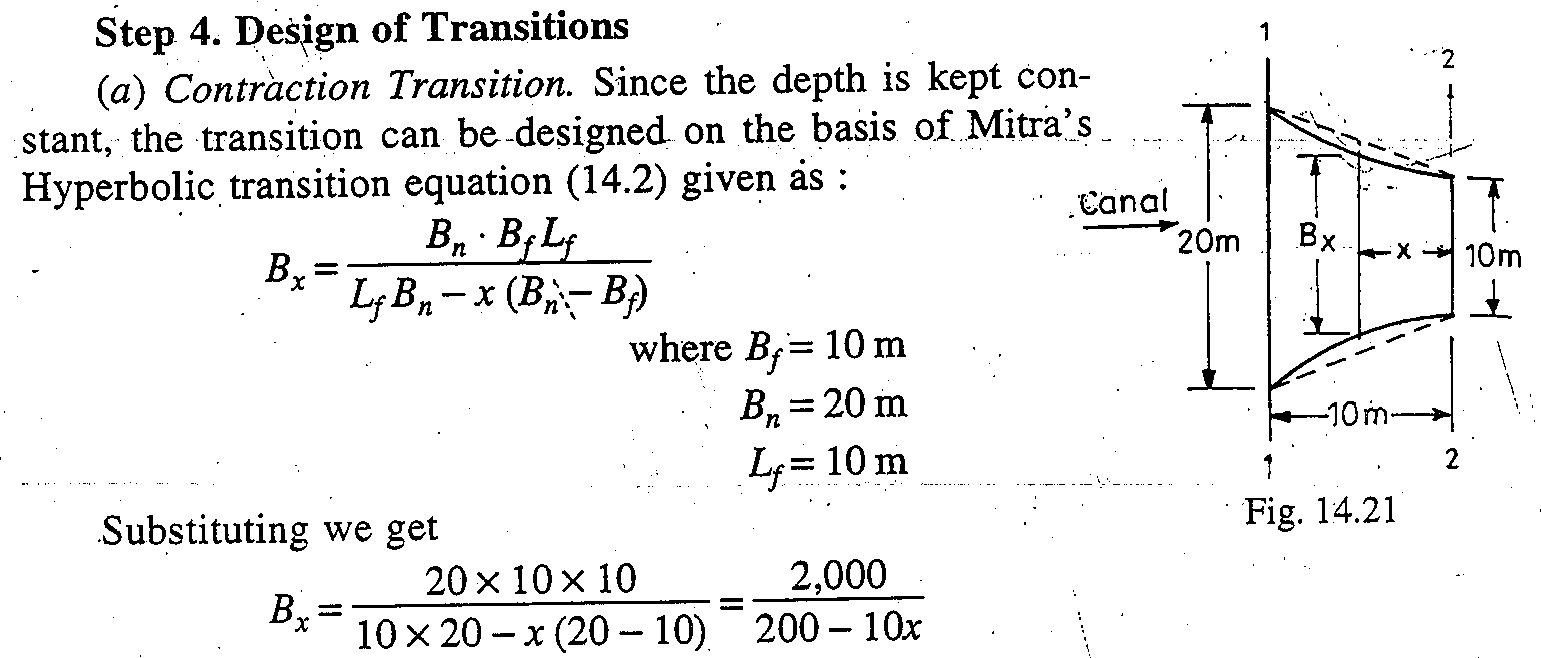 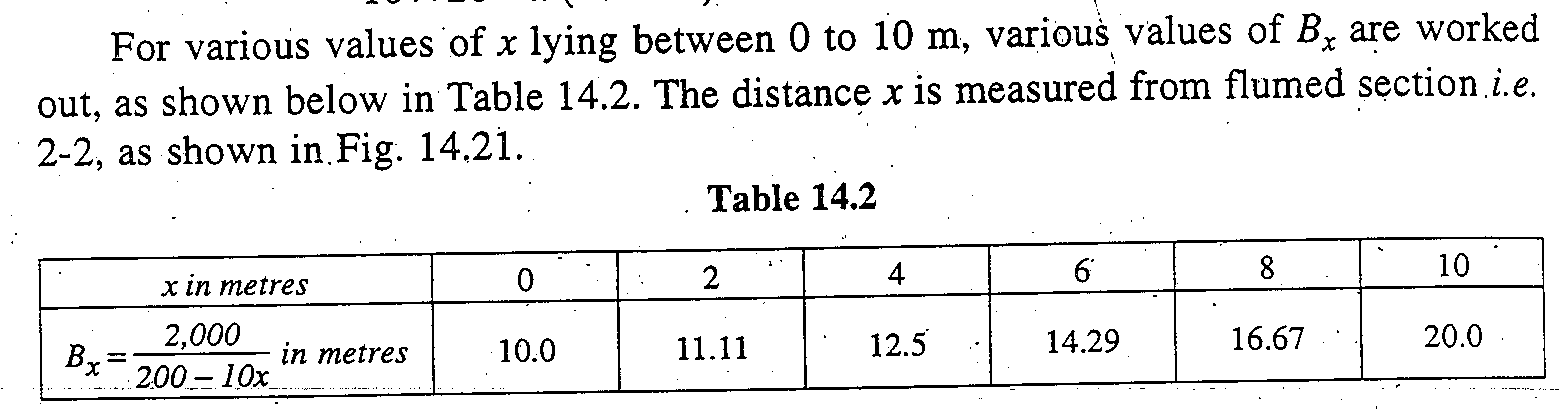 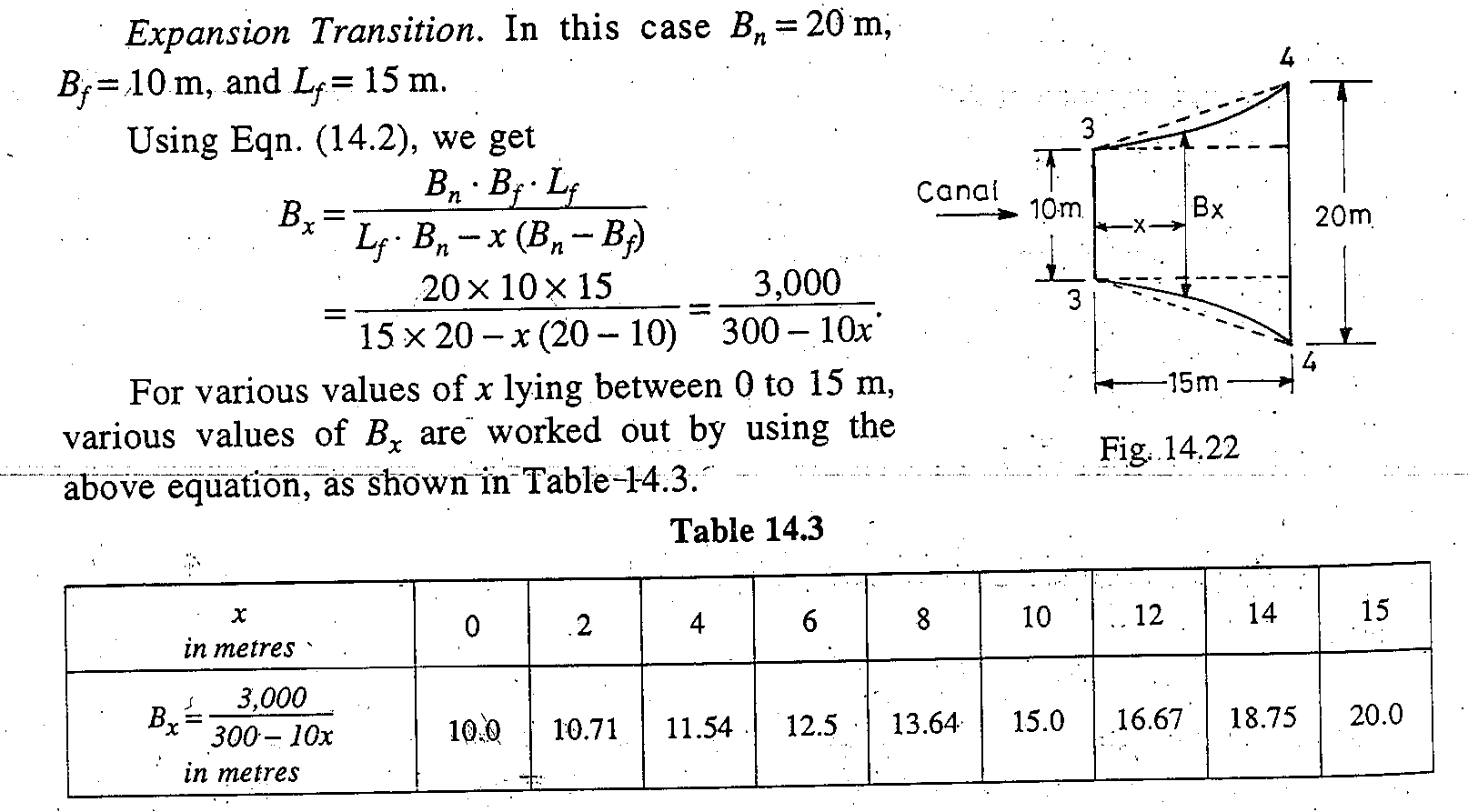 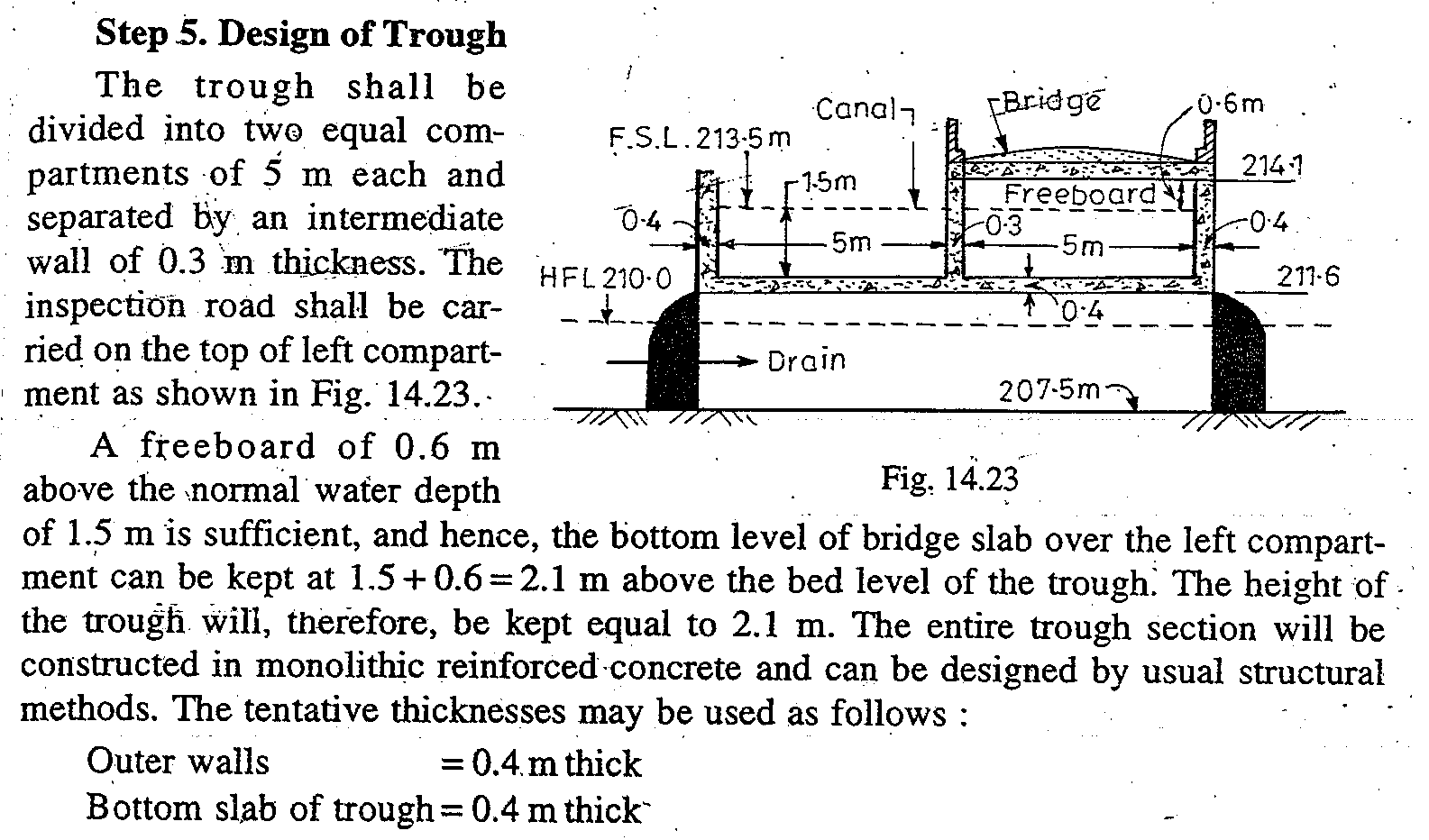